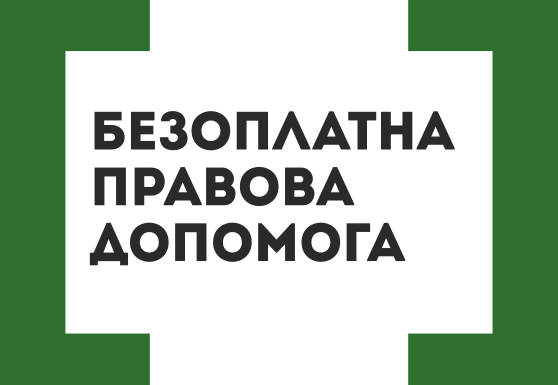 БЕЗПЕЧНЕ ПРАЦЕВЛАШТУВАННЯ ЗА КОРДОНОМ
Олена Іпатенко,
Регіональний центр з надання
безоплатної вторинноїправової допомоги 
у Херсонській області
Регіональний центр з надання
безоплатної вторинноїправової допомоги 
у Херсонській області
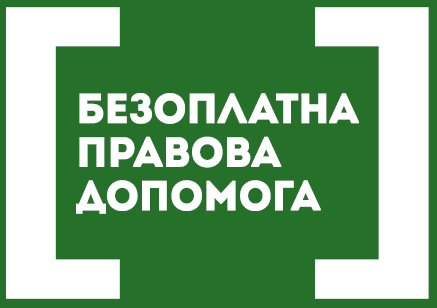 ЗАКОНОДАВСТВО У СФЕРІ ПРАЦЕВЛАШТУВАННЯ ЗА КОРДОНОМ
Конституція України від 28.06.1996 (у редакції від 21.02.2019)
Закон України «Про протидію торгівлі людьми» від 20.09.2011
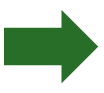 Закон України «Про ліцензування видів господарської діяльності» від 02.03.2015
Закон України «Про зайнятість населення» від 05.07.2012
Регіональний центр з надання
безоплатної вторинноїправової допомоги 
у Херсонській області
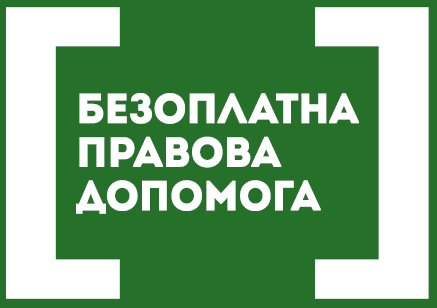 Постанова Кабінету Міністрів України від 18.01.2012 №29 «Про національного координатора у сфері протидії торгівлі людьми»
Постанова Кабінету Міністрів України від 22.05.2012 №417 «Про затвердження Порядку встановлення статусу особи, яка постраждала від торгівлі людьми»
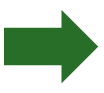 Постанова Кабінету Міністрів України від 25.05.2012 №660 «Про затвердження Порядку виплати одноразової матеріальної допомоги особам, які постраждали від торгівлі людьми»
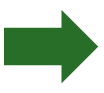 Постанова Кабінету Міністрів України від 22.08.2012 №783 «Про затвердження Порядку взаємодії суб’єктів, які здійснюють заходи у сфері протидії торгівлі людьми»
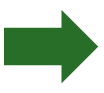 Постанова Кабінету Міністрів України від 16.12.2015 №1060 «Про затвердження Ліцензійних умов провадження господарської діяльності з посередництва у працевлаштуванні за кордоном
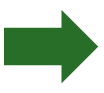 Регіональний центр з надання
безоплатної вторинноїправової допомоги 
у Херсонській області
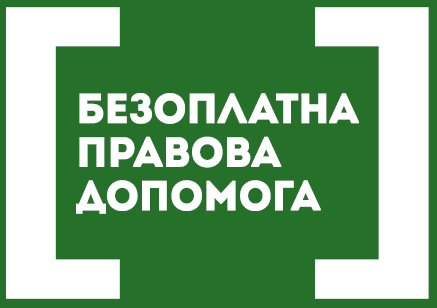 Конституція України
Стаття 43. Кожен має право на працю, що включає можливість заробляти собі на життя працею, яку він вільно обирає або на яку вільно погоджується.
Держава створює умови для повного здійснення громадянами права на працю, гарантує рівні можливості у виборі професії та роду трудової діяльності, реалізовує програми професійно-технічного навчання, підготовки і перепідготовки кадрів відповідно до суспільних потреб.
Використання примусової праці забороняється.
Закон України «Про зайнятість населення»
Стаття 10. Право особи на трудову діяльність за кордоном
1. Громадяни України мають право займатися трудовою діяльністю за кордоном, якщо така діяльність не заборонена законодавством України та держави перебування.
2. Права громадян України, які працюють за кордоном, захищаються законодавством України та держави перебування, якщо інше не передбачено міжнародними договорами України, згода на обов'язковість яких надана Верховною Радою України.
Регіональний центр з надання
безоплатної вторинноїправової допомоги 
у Херсонській області
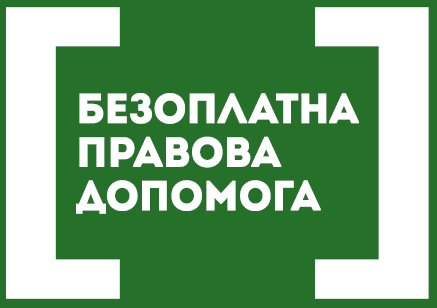 За даними Генеральної прокуратури України:

за майже шість років жертвами торгівлі людьми стали більше 1000 громадян України

до країн призначення потерпілих громадян України від торгівлі людьми належать Російська Федерація, Турецька Республіка, Республіка Польща, Грецька Республіка, Італійська Республіка, Республіка Болгарія, Португальська Республіка, Об’єднані Арабські Емірати»

останнім часом набирають поширення такі види експлуатації, як втягнення у злочинну діяльність та примусова праця. Також мають місце і випадки сексуальної експлуатації потерпілих від торгівлі людьми
СТАТИСТИКА
Регіональний центр з надання
безоплатної вторинноїправової допомоги 
у Херсонській області
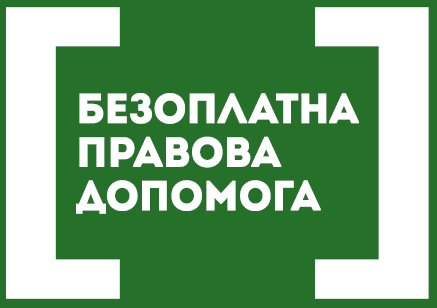 за шість років жертвами торгівлі людьми стали 1065 громадян України. За цей час було обліковано 1238 кримінальних проваджень за ст. 149 КК України (торгівля людьми). Загалом за цей період було зареєстровано 1328 кримінальних правопорушень, з цієї кількості закрито 90 проваджень
починаючи з 2017 року кількість жертв торгівлі людьми почала збільшуватися. У 2017 жертвами торгівлі людьми стало 309 громадян України, у 2018 – 231, за січень – вересень 2019 – 228. Найменше жертв торгівлі людьми було у 2016 – 86, у 2014 – 98 та 2015 – 113.
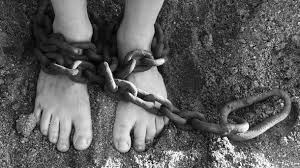 Регіональний центр з надання
безоплатної вторинноїправової допомоги 
у Херсонській області
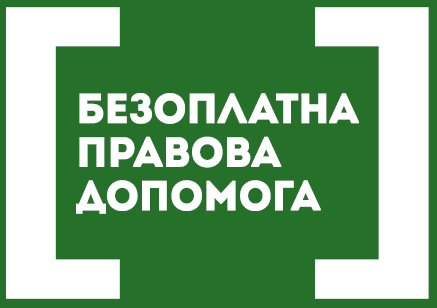 ЯК ПРАВИЛЬНО ОБРАТИ ФІРМУ-ПОСЕРЕДНИКА З ПРАЦЕВЛАШТУВАННЯ ЗА КОРДОНОМ

 [] перевірте наявність ліцензії Міністерства соціальної політики України; свідоцтва про державну реєстрацію та договору з іноземною фірмою-роботодавцем
здійснювати посередницьку діяльність з працевлаштування за кордоном мають право лише ті фірми, які мають ліцензію Міністерства соціальної політики України. Самостійно перевірити наявність такої ліцензії можна на сайті Міністерства соціальної політики України: www.msp.gov.ua 
 
  []  проаналізуйте і перевірте інформацію про компанію, в якій збираєтеся працювати
це може бути як перевірка з відкритих джерел (ЗМІ, відгуки колишніх співробітників в мережі Інтернет), так і офіційна інформація про реєстрацію, місцезнаходження та види діяльності компанії
Регіональний центр з надання
безоплатної вторинноїправової допомоги 
у Херсонській області
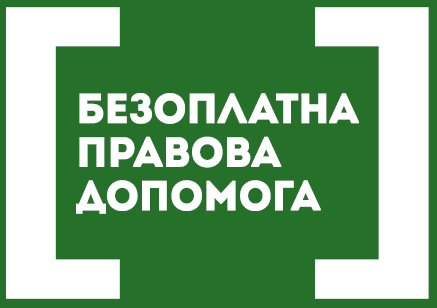 []  гроші за послуги сплачуйте тільки на офіційні розрахункові рахунки, які відкриті у банках 
ні в якому разі не давайте гроші готівкою, не перераховуйте на сумнівні рахунки на ім’я певної особи тощо). Фірми–посередники беруть кошти лише за витрати за проїзд, оформлення документів (візовий збір), але аж ніяк не за пошук та підбір роботи (ці послуги оплачує іноземна фірма-роботодавець) 

 []  їдьте на роботу за кордон лише на підставі робочої візи
трудова діяльність за туристичною візою незаконна. В Польщу робоча віза не треба. Оформлюйте візу самостійно, а якщо ви вирішили це робити через фірму-посередника, оригінали документів не віддавайте та не платіть заздалегідь

 [] не залишайте оригінал свого паспорта та іншого документа, що посвідчує особу, представникам фірми-посередника з працевлаштування за кордоном
Регіональний центр з надання
безоплатної вторинноїправової допомоги 
у Херсонській області
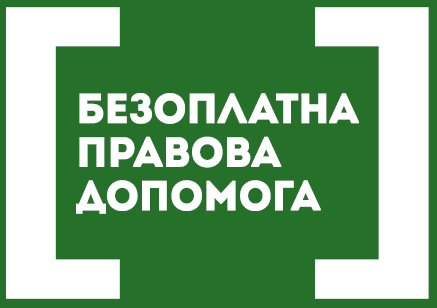 []  підписуйте будь-які документи та договори лише зрозумілого змісту та на рідній мові, вчитуйтеся уважно у кожне слово документа
дізнайтеся у фірми-посередника вичерпну інформацію щодо майбутньої роботи. Підписуйте договір із майбутнім роботодавцем у двох примірниках і тільки якщо він написаний зрозумілою вам мовою. Якщо вам пропонують домовлятися про умови праці після прибуття до іншої країни – це шахрайство
 



! в Україні діє НАЦІОНАЛЬНА ГАРЯЧА ЛІНІЯ З ПИТАНЬ ПРОТИДІЇ ТОРГІВЛІ ЛЮДЬМИ ТА КОНСУЛЬТУВАННЯ МІГРАНТІВ (графік роботи: пн-нд з 08:00 до 20:00)
527-безкоштовні дзвінки з мобільних телефонів в Україні
0 800 505 501 – безкоштовні дзвінки зі стаціонарних телефонів в Україні
Регіональний центр з надання
безоплатної вторинноїправової допомоги 
у Херсонській області
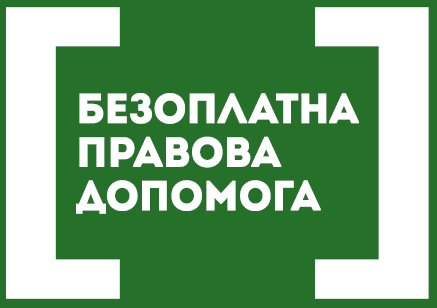 ЯК ДІЯТИ, ВИРУШИВШИ ПРАЦЮВАТИ ЗА КОРДОН

 [] залиште «довіреній особі» (близькі, родичі, друз тощо) в Україні  копію свого паспорта, свіже фото, інформацію про роботодавця, його контакти
 
  [] підтримуйте зв’язок з рідними в Україні, повідомляйте їм про зміну місця роботи, переїзд в іншу місцевість, усі події, пов'язані з роботою
ви можете домовитися про шляхи та періодичність виходу на зв’язок, придумайте «кодове слово», за допомогою якого зможете сповістити рідних про небезпеку, якщо не зможете говорити відкрито

[] дізнайтеся про контакти та місцезнаходження організацій – державних структур, поліції, консульських та посольських установ, громадських організацій, недержавних організацій, благодійних фондів та церкви, що можуть допомогти в разі виникнення непередбачених ситуацій